Mathematik 10 Abels
Wie berechne ich den Oberflächeininhalt eines Kegels?
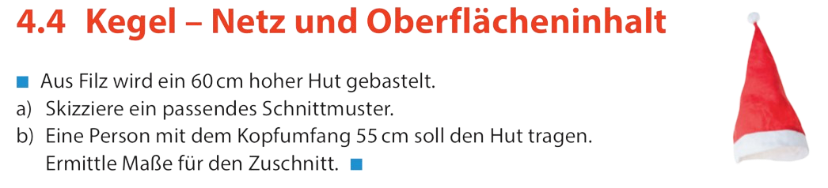 Aus Filz wird ein 60 cm hoher Hut gebastelt.
Skizziere ein passendes Schnittmuster.
Eine Person mit dem Kopfumfang 55 cm soll den Hut tragen. Ermittle Maße für den Zuschnitt.
Kegel – Oberflächeninhalt
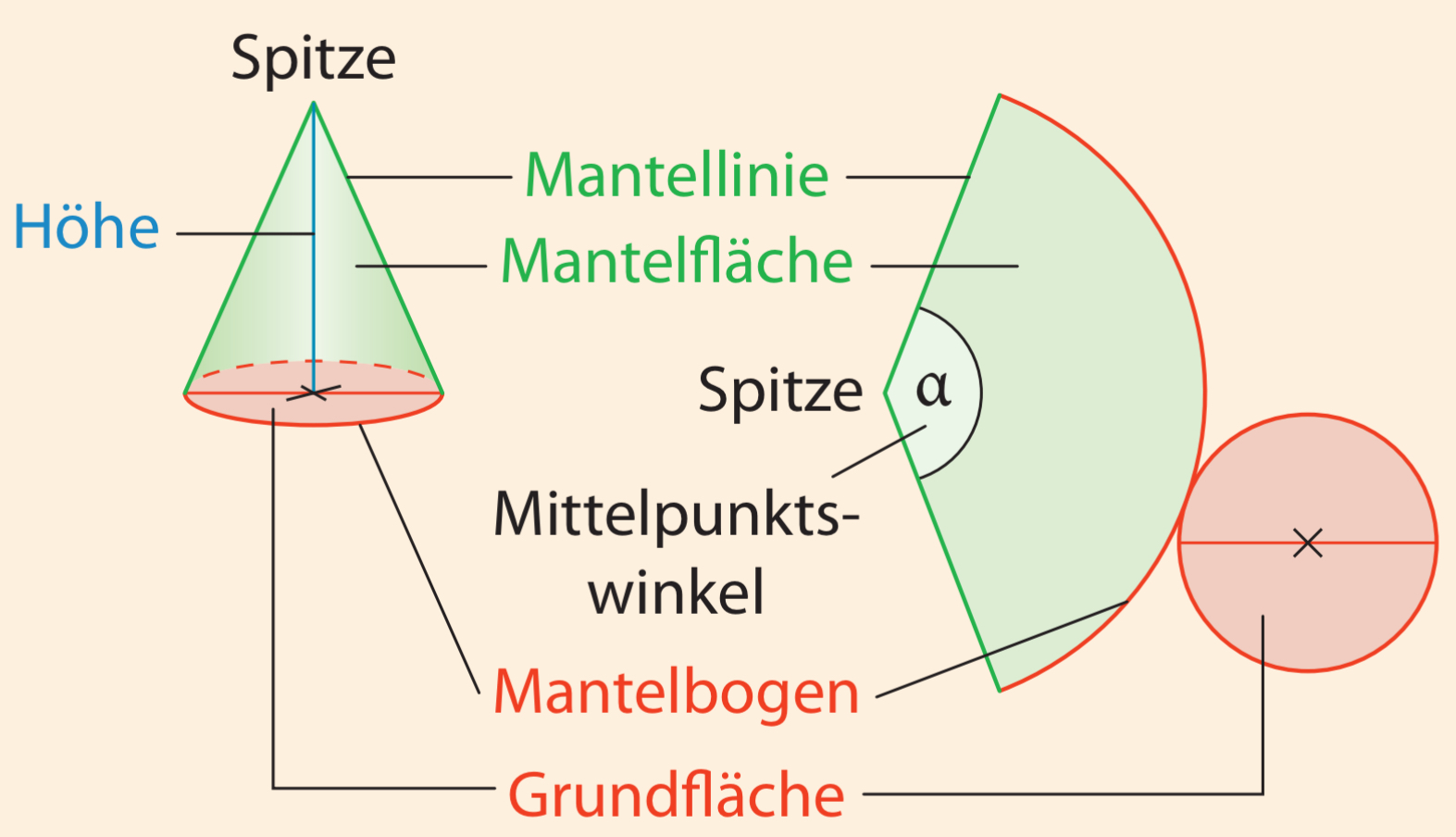 Fun142
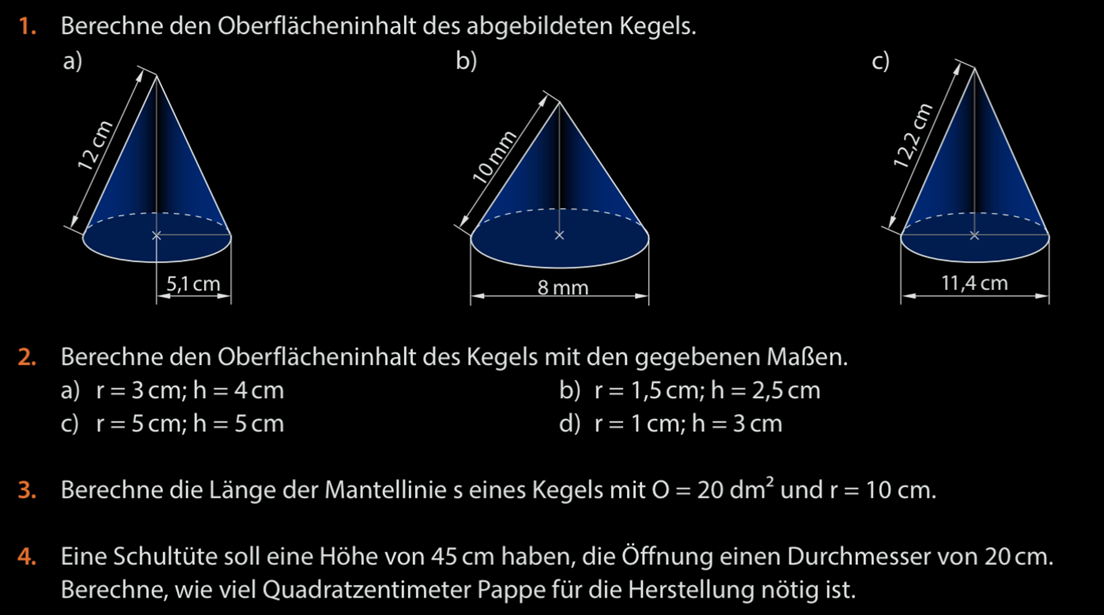 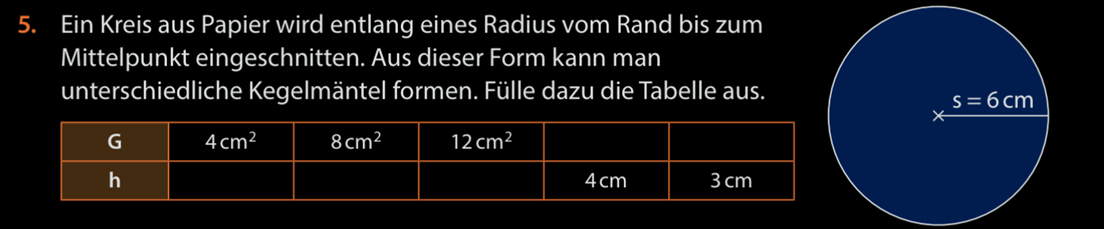 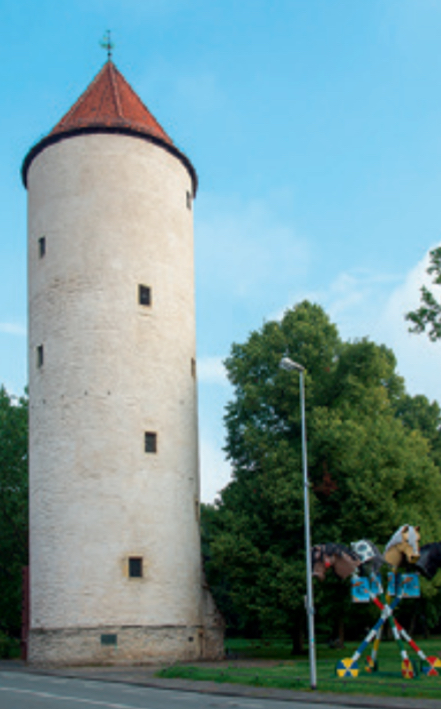 Fun142
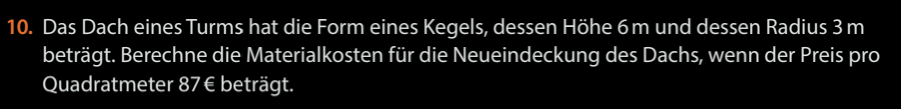